Прочитайте произведение. Вставьте пропущенное слово. Определите тему урока.
"Прошу меня простить за обращенье в прозе! Ромашка скромная сказала пышной Розе. Но вижу я: вкруг вашего стебля Живет и множится растительная тля, Мне кажется, что в ней для вас угроза!" "Где вам судить о нас! - вспылила Роза. Ромашкам полевым в дела садовых роз Не следует совать свой нос!" Довольная собой и всех презрев при этом, Красавица погибла тем же летом, Не потому, что рано отцвела, А потому, что дружеским советом Цветка незнатного она пренебрегла...

Кто на других глядит высокомерно,
     Тот ……………..не поймёт, наверно…
Басня как лиро-эпический жанр
Как басня, так и жизнь 
ценится не за длину,
 а за содержание.
 Сенека
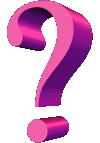 Что такое  басня?
                                 Когда  она  возникла?
                                 Особенности басни?
                                 Создатели басни?
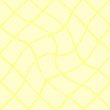 Что же такое басня?
Басня – это краткий стихотворный или прозаический рассказ нравоучительного характера, имеющий иносказательный аллегорический смысл.
Особенности:
2 части: повествование и мораль (нравоучительный вывод),
Аллегория (иносказание -  изображение предмета, за которым скрывается другой предмет или человек)
Олицетворение (о неодушевленных  предметах  говорится, как об одушевлённых)
Герои – животные
Диалог (разговор двух или более героев)
Разговорный язык
Эзоп-легендарный  древнегреческий создатель басен.
Первым кто стал использовать приём иносказание, а иносказание- это когда изображают животных, а имеют в виду людей - был Эзоп.
 
Он жил в Древней Греции около 3000 лет назад, Эзоп был рабом и не мог открыто смеяться над людьми обладающие властью, он рассказывал истории, которые якобы случались с животными. И хотя все понимали, что речь идет о людях, никто не мог обвинить Эзопа в том, что, он выслеживает неприглядные поступки определённого человека.
 
До сих пор, иносказательную речь называют Эзоповым языком. Читая басни, мы будем учиться понимать Эзопов язык.
Обладая от рождения уродливой внешностью, Эзоп имел острый ум.
Горбатый карлик, проданный в рабство, Эзоп был  родом из Фригии.
На одном из рынков Эзопа купил богатый грек Ксанф.
Именно на острове Самос жил Эзоп вместе со своим хозяином и его         семьей.
Из жизни Эзопа
Устроил Ксанф угощение ученикам, послал Эзопа на рынок: «Купи нам всего лучшего, что есть на свете!» Пришли гости — Эзоп подает одни только языки: жареные, вареные, соленые. «Что это значит?» — «А разве язык не самое лучшее на свете? Языком люди договариваются, устанавливают законы, рассуждают о мудрых вещах — ничего нет лучше языка!» — «Ну так на завтра купи нам всего худшего, что есть на свете!» Назавтра Эзоп опять подает одни только языки: «Что это значит?» — «А разве язык не самое худшее на свете? Языком люди обманывают друг друга, начинают споры, раздоры, войну — ничего нет хуже языка!» Рассердился Ксанф, но придраться не мог.
 

Послал Ксанф Эзопа за покупками, встретил Эзоп на улице самосского градоначальника. «Куда идешь, Эзоп?» — «Не знаю!» — «Как так не знаешь? Говори!» — «Не знаю!» Рассердился градоначальник: «В тюрьму упрямца!» Повели Эзопа, а он оборачивается и говорит: «Видишь, начальник, я тебе правду сказал: разве я знал, что в тюрьму иду?» Рассмеялся начальник и отпустил Эзопа.
Басни в русской литературе писали:
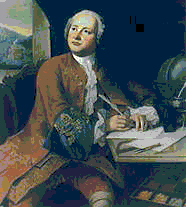 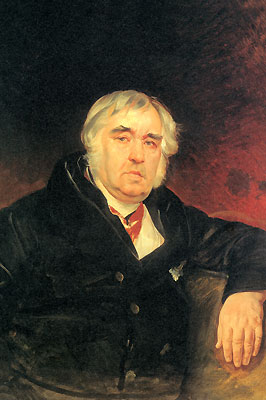 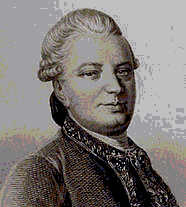 В. И. Майков
М. В. Ломоносов
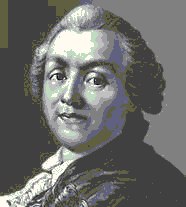 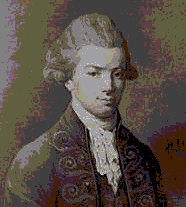 А. П. Сумароков
И. А. Крылов
И. И. Хемницер
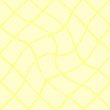 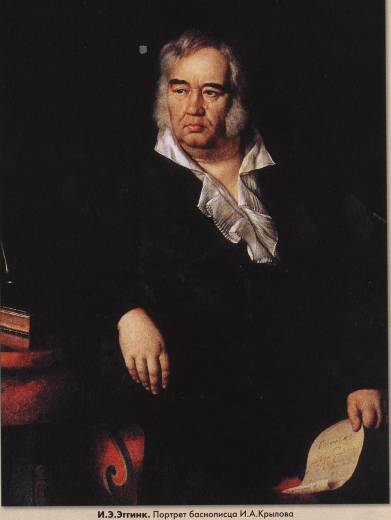 Кто не слыхал его живого слова?
	Кто в жизни с ним не встретился своей?
	Бессмертные творения Крылова
	Мы с каждым годом любим всё сильней.
						М. Исаковский
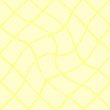 Памятник Крылову
В Санкт-Петербурге, в Летнем саду, стоит памятник великому баснописцу. Крылов изображён сидящим в кресле, . Постамент памятника украшен фигурами героев его басен. До этого ни одному писателю памятников не сооружалось. Средства на него собирал весь народ. Устроили конкурс на лучший проект памятника. В конкурсе победил   Пётр Карлович Клодт. Он работал над памятником вместе с художниками Карлом Брюлловым и Александром Агиным.

Подумайте, почему Крылов был удостоен такой чести?
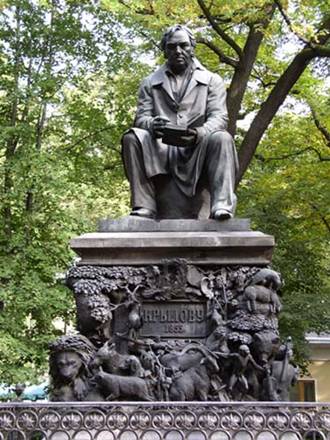 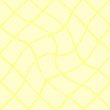 Басни И.А.Крылова
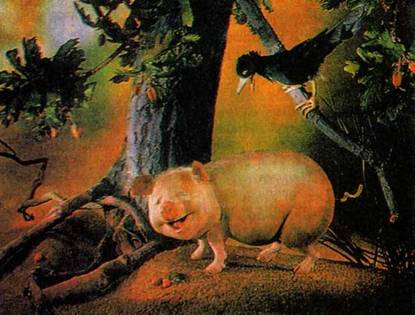 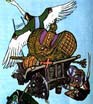 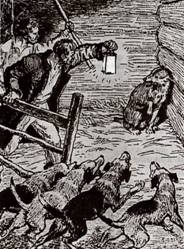 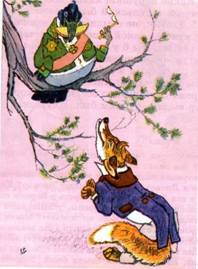